Бюджет для граждан  к проекту решения Муниципального Совета Тутаевского муниципального района«О бюджете Тутаевского муниципального района на 2020 год и на плановый период 2021-2022 годов»
Структура бюджета для граждан:
Вводная часть
Общие характеристики бюджета
Доходы бюджета
Расходы бюджета
Межбюджетные отношения
Дополнительная информация
Основные понятия
Бюджет – форма образования и расходования денежных средств, предназначенных для финансового обеспечения задач и функций государства и местного самоуправления.
Доходы бюджета – поступающие в бюджет денежные средства, за исключением источников финансирования дефицита бюджета.
Расходы бюджета – выплачиваемые из бюджета денежные средства, за исключением источников финансирования дефицита бюджета.
Дефицит бюджета – превышение расходов бюджета над его доходами.
Профицит бюджета - превышение доходов бюджета над его расходами.
Структура бюджетной системы Российской Федерации(Данные на 2019 год)
млн.руб
Бюджет Ярославской области:

Доходы    74 503
Расходы   74 593
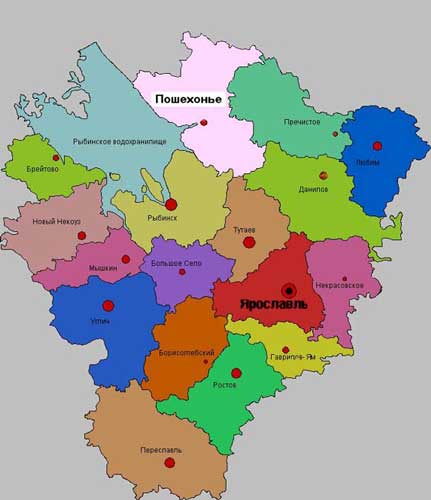 Бюджет РФ:

Доходы   20 174 950
Расходы  18 293 711
Консолидированный Бюджет Тутаевского МР:
Доходы     2 249
Расходы   2 266 
в том числе:
Районный Бюджет 
Доходы 2 159
Расходы 2 161
Нормативно-правовая база
Бюджетный кодекс Российской Федерации
Федеральный закон от 06.10.2003 № 131-ФЗ «Об общих принципах организации местного самоуправления в Российской Федерации»
Федеральный закон от 08.05.2010 № 83-ФЗ «О внесении изменений в отдельные законодательные акты Российской Федерации в связи с совершенствованием правового положения государственных (муниципальных) учреждений»
Устав Тутаевского муниципального района
Решение МС ТМР от 28.09.2012 №116-г «Об утверждении положения о бюджетном устройстве и бюджетном процессе в Тутаевском муниципальном районе»
Решения Муниципального Совета Тутаевского муниципального района о бюджете
Постановление Администрации Тутаевского муниципального района от 25.09.2019 «Об основных направлениях бюджетной и налоговой политики Тутаевского муниципального района и городского поселения Тутаев на 2020 год и плановый период 2021-2022 годов»
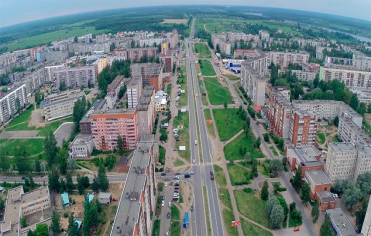 Цели создания бюджета для граждан
Информирование граждан о ходе бюджетного процесса в Тутаевском муниципальном районе
Повышение  прозрачности  формирования  и  расходования  бюджетных  средств  в Тутаевском муниципальном районе
Повышение  ответственности  органов  местного самоуправления Тутаевского муниципального района при  принятии решений в сфере бюджетной политики
Формирование  положительного  имиджа  Тутаевского муниципального района
основные параметры бюджета тутаевского муниципального района
млн.руб
Структура доходов бюджета тутаевского муниципального районана 2020 год
Доходы бюджета тутаевского муниципального района
тыс.руб
Структура расходов бюджета тутаевского муниципального района на 2020 год
Расходы бюджета тутаевского муниципального района
тыс.руб
муниципальный долг
Муниципальный долг – совокупность долговых обязательств муниципального образования. Предельный объем муниципального долга Тутаевского муниципального района не должен превышать 50 процентов утвержденного решением о бюджете на очередной финансовый год и плановый период общего объема доходов бюджета района без учета                 утвержденного объема безвозмездных поступлений
программы Тутаевского муниципального района
При формировании бюджета Тутаевского муниципального района на 2020 – 2022 годы применяется программно-целевой подход, что позволяет ответить на главный вопрос – на что и зачем тратятся бюджетные средства, какие цели необходимо достичь при распределении этих средств.







Объем финансового обеспечения реализации муниципальных программ в Тутаевском муниципальном районе:
 в 2020 году составит 1 938 ,8 млн.руб
в 2021 году составит 1 795 ,4 млн.руб
в 2022 году составит 1 664,3 млн.руб
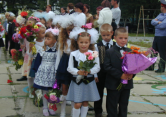 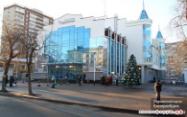 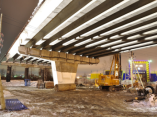 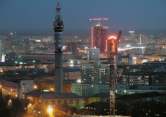 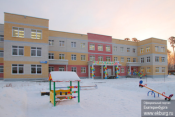 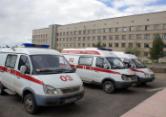 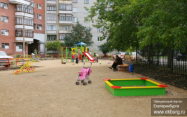 Муниципальная программа 
«развитие культуры, туризма и молодежной политики в тутаевском муниципальном районе»
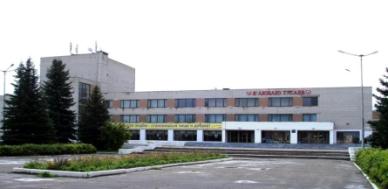 2020 год – 173,4 млн.руб
2021 год – 157,0 млн.руб
2022 год – 118,4 млн.руб
в т.ч:
организация оказания услуг в сфере молодежной политики
реализация мероприятий, направленных на патриотическое воспитание граждан, в том числе: благоустройство и реставрация памятников, мемориалов, воинских захоронений 
реализация дополнительных образовательных программ в сфере культуры
меры по противодействию злоупотреблению наркотиками 
поддержка доступа граждан к информационно-библиотечным ресурсам
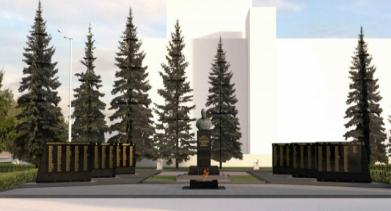 Муниципальная программа «Развитие образования, физической культуры и спорта в Тутаевском муниципальном районе»
2020 год – 1 107,6 млн.руб
2021 год – 1 008,2 млн.руб
2022 год – 899,5 млн.руб
в т.ч:
оказание услуг муниципальными образовательными учреждениями
обеспечение детей организованными формами отдыха и оздоровления
организация и проведение физкультурно-оздоровительной и спортивно-массовой работы среди детей
укрепление материально-технической базы муниципальных образовательных учреждений
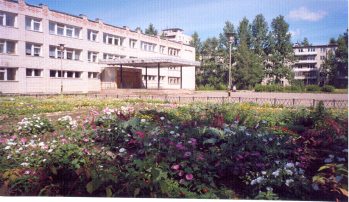 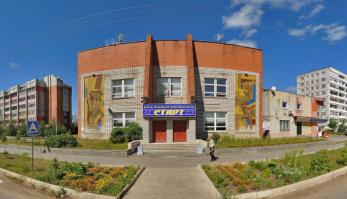 Муниципальная программа «социальная поддержка населения Тутаевского муниципального района»
2020 год – 455,7 млн.руб
2021 год – 455,2 млн.руб
2022 год – 456,3 млн.руб
в т.ч:
предоставление выплат, пособий и компенсаций
оказание социальных услуг населению
социальная защита семей с детьми, инвалидов, ветеранов, граждан и детей, оказавшихся в трудной жизненной ситуации
финансовая поддержка при рождении детей
меры, направленные на снижение производственного травматизма и профессиональной заболеваемости
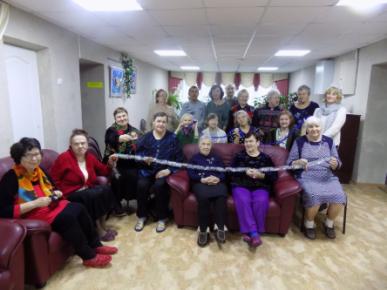 Муниципальная программа «развитие дорожного хозяйства в тутаевском муниципальном районе»
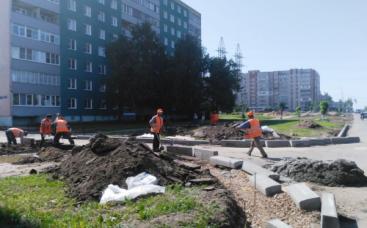 2020 год – 116,8 млн.руб
2021 год – 124,0 млн.руб
2022 год – 136,3 млн.руб
в т.ч:
реализация мероприятий по повышению безопасности дорожного движения на автомобильных дорогах
мероприятия по обеспечению сохранности существующей дорожной сети, содержание и ремонт автомобильных дорог 
реализация Федерального проекта «Дорожная сеть»
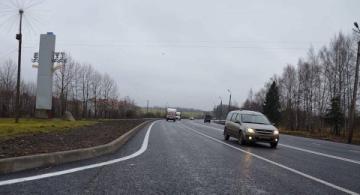 Муниципальная программа «Благоустройство и санитарно – эпидемиологическая безопасность тутаевского муниципального района»
2020 год – 34,6 млн.руб
2021 год – 20,8 млн.руб
2022 год – 27,3 млн.руб
в т.ч:
улучшение уровня внешнего благоустройства и санитарного состояния территории ТМР
улучшение качества освещения улиц города 
проведение энергосберегающих мероприятий
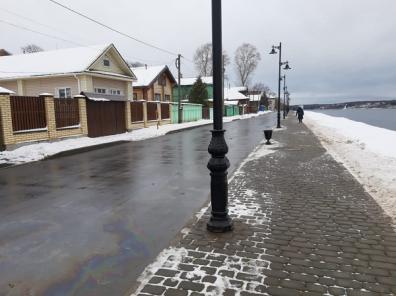 Муниципальная программа «организация перевозок автомобильным и речным транспортом на территории тутаевского муниципального района»
2020 год – 26,0 млн.руб
2021 год – 24,0 млн.руб
2022 год – 23,5 млн.руб
в т.ч:
предоставление транспортных услуг по перевозке пассажиров автомобильным транспортом, транспортом общего пользования
предоставление транспортных услуг по перевозке пассажиров речным транспортом
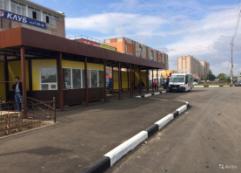 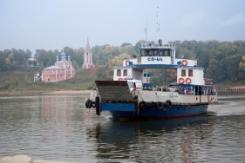 Муниципальная программа «обеспечение качественными коммунальными услугами населения тутаевского муниципального района»
2020 год – 11,6 млн.руб
2021 год – 2,0 млн.руб
в т.ч:
газификация жилищного фонда населенных пунктов путем строительства межпоселковых газопроводов и распределительных газовых сетей
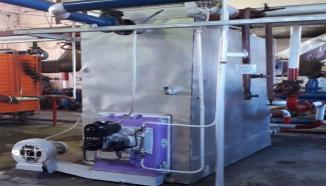 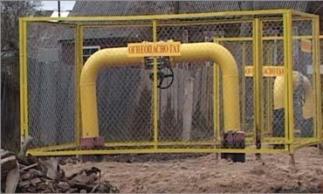 Муниципальная программа «Экономическое развитие и инновационная экономика развитие предпринимательства и сельского хозяйства в Тутаевском муниципальном районе»
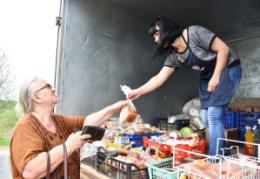 2020 год – 1,0 млн.руб
2021 год – 1,0 млн.руб
2022 год – 1,0 млн.руб
в т.ч:
доставка товаров для сельского населения в труднодоступные населенные пункты
поддержка сельскохозяйственного производства в рамках субсидирования сельскохозяйственных товаропроизводителей
кадровое обеспечение агропромышленного комплекса
мероприятия по популяризации бренда романовской овцы
поощрение передовиков сельскохозяйственного производства
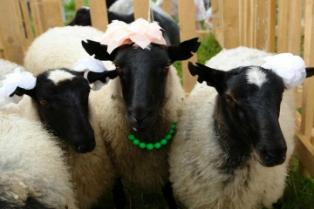 общественно значимые проекты
Федеральный проект «Успех каждого ребенка»  - ремонт спортивного зала МОУ Чебаковская СШ
Федеральный проект «Культурная среда» -капитальный ремонт Констрантиновского социально-культурного комплекса
строительство газопровода д. Богословское – д. Емишево – д. Кузилово Тутаевского муниципального района Ярославской области
Виды  межбюджетных трансфертов
Межбюджетные   трансферты
Межбюджетные   трансферты (МБТ)    –    денежные    средства,    перечисляемые    из    одного    бюджета бюджетной системы Российской Федерации другому
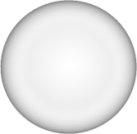 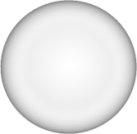 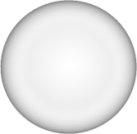 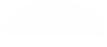 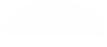 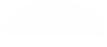 Субвенции
Дотации
Субсидии
Дотации – МБТ, не имеющие целевого назначения, предоставляемые на безвозмездной и безвозвратной основе (в переводе с латинского dotatio - дар, пожертвование). В бюджете города Екатеринбурга дотации не планируются.
Субсидии – МБТ, предоставляемые на условиях долевого финансирования расходов (латинское subsidium  - помощь, поддержка).
Субвенции – МБТ, предоставляемые на исполнение переданных государственных полномочий. В случае нарушения целевого использования средств, они подлежат возврату в тот бюджет, из которого получены.
Расходы за счет средств межбюджетных трансфертов
млн.руб
Основные показатели социально-экономического развития        Тутаевского муниципального района
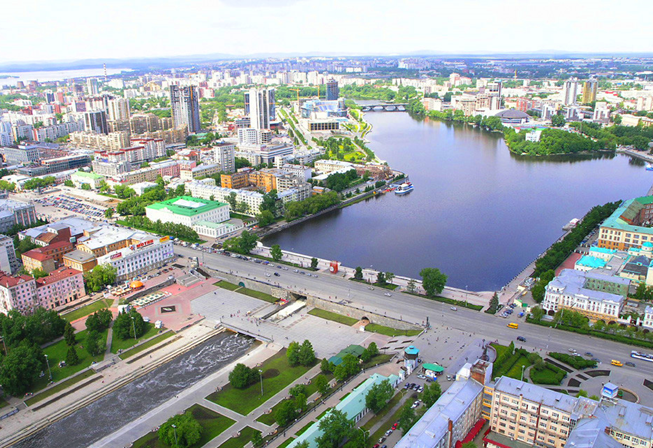 «Бюджет для граждан» разработан 
специалистами департамента финансов администрации Тутаевского муниципального района

пр. 50 – летия Победы, 15, г. Тутаев, 152300 
Тел.(факс) 4 (48533) 2-21-46, e-mail:finance@tr.adm.yar.ru 
График работы: 
Понедельник-пятница с 8 до 17 часов, 
Перерыв на обед с 12 до 13 часов, 
суббота-воскресенье выходной